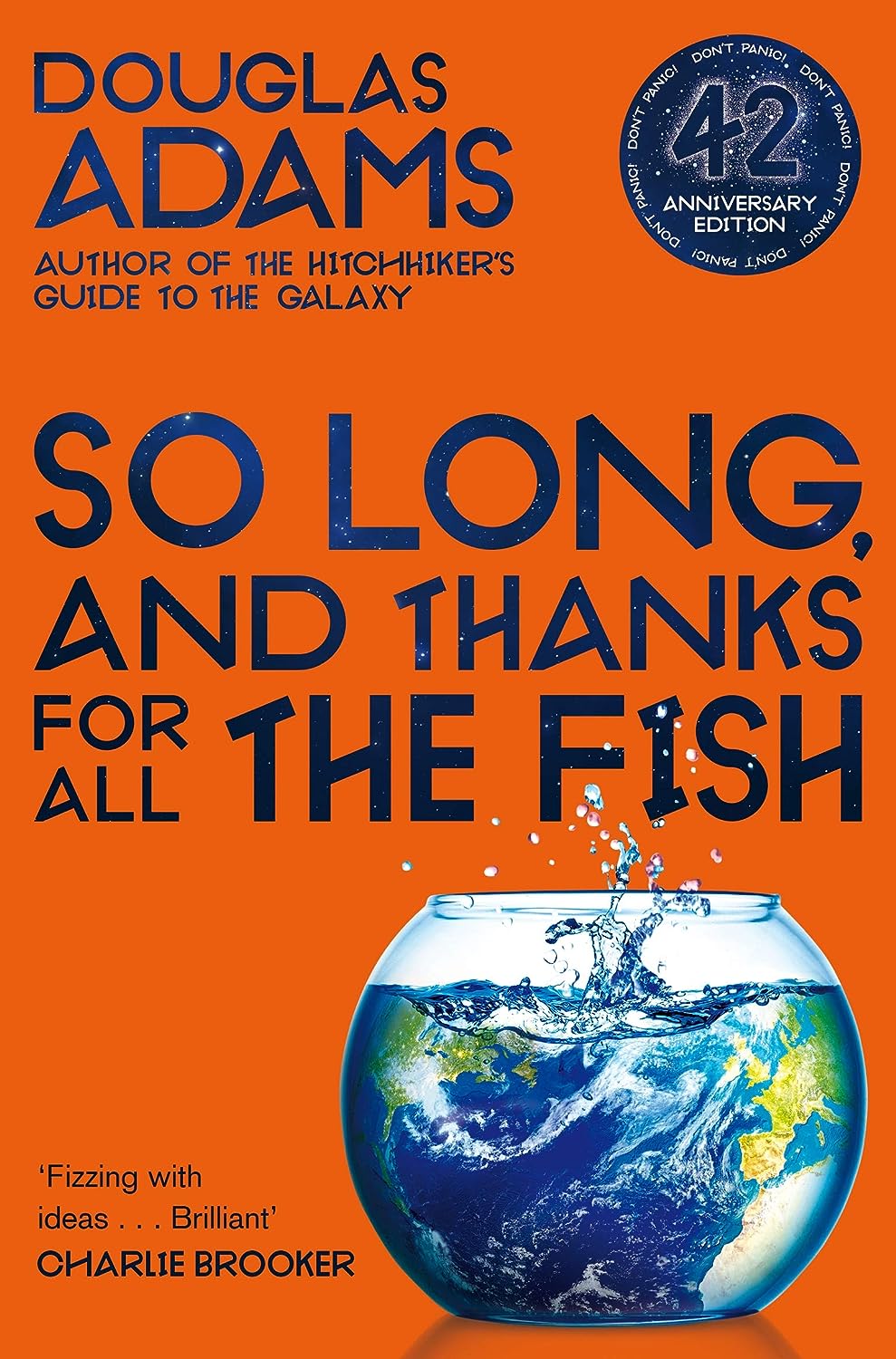 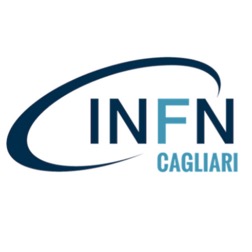 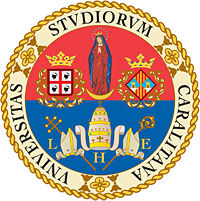 Cardini / INFN Cagliari 
on behalf of the L.O.C.
Calaserena, 06OCT23
A. Cardini / INFN Cagliari
1
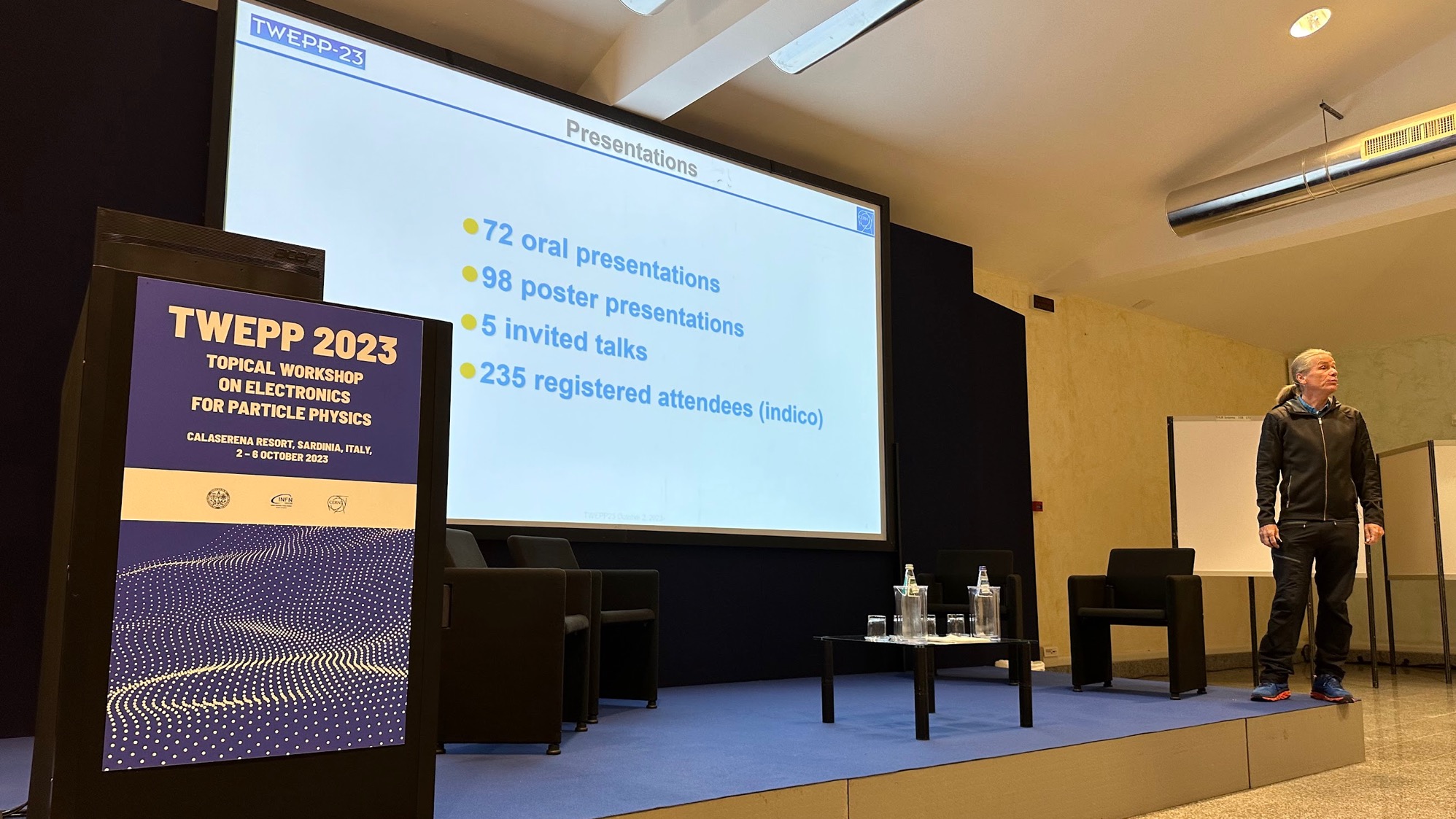 Calaserena, 06OCT23
A. Cardini / INFN Cagliari
2
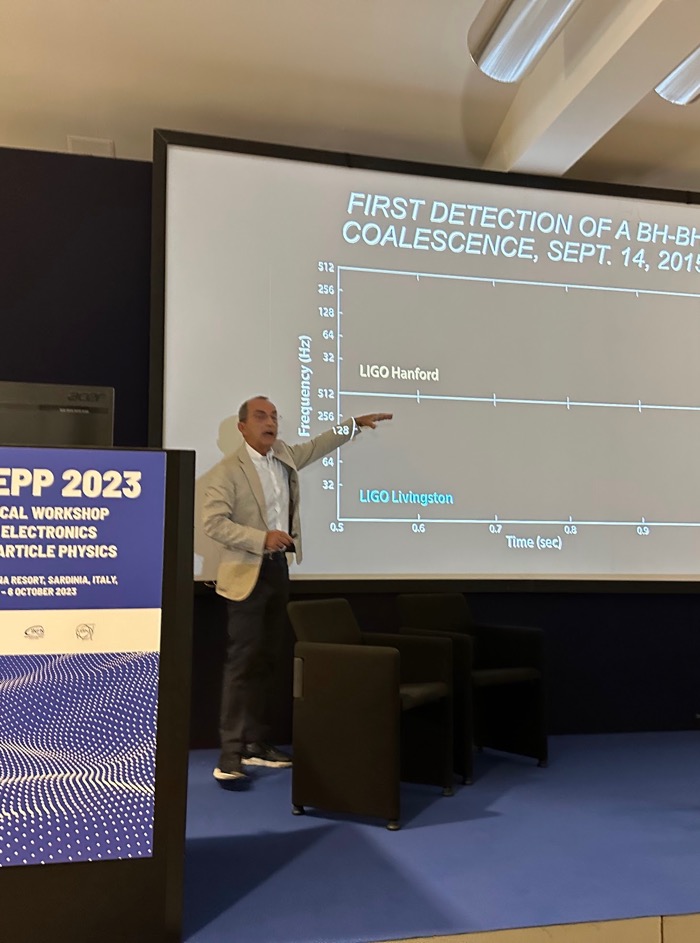 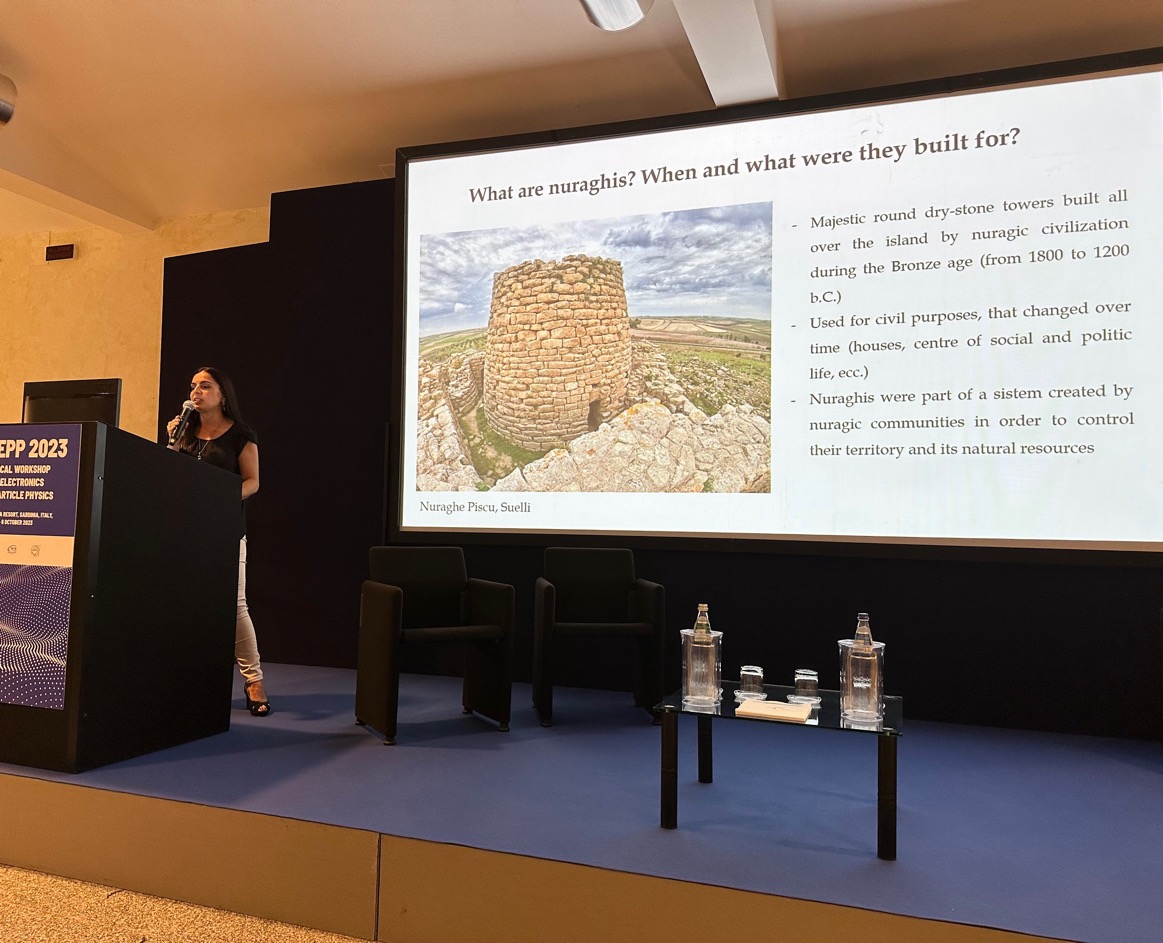 Calaserena, 06OCT23
A. Cardini / INFN Cagliari
3
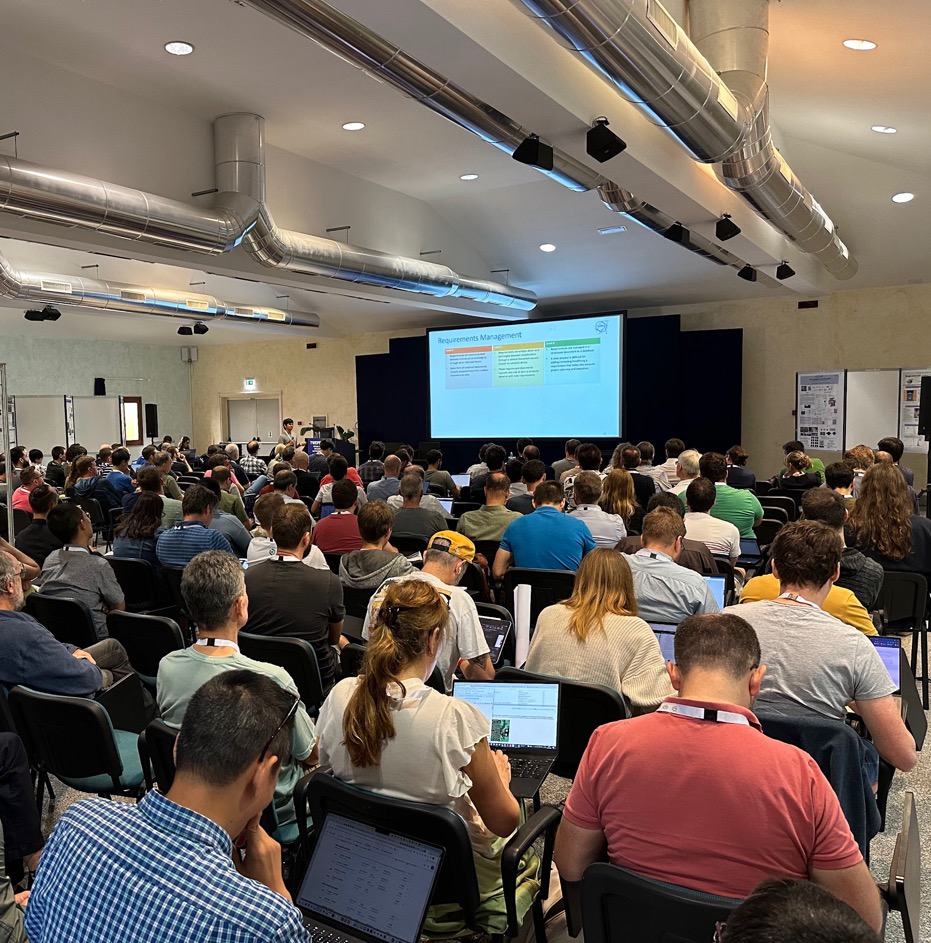 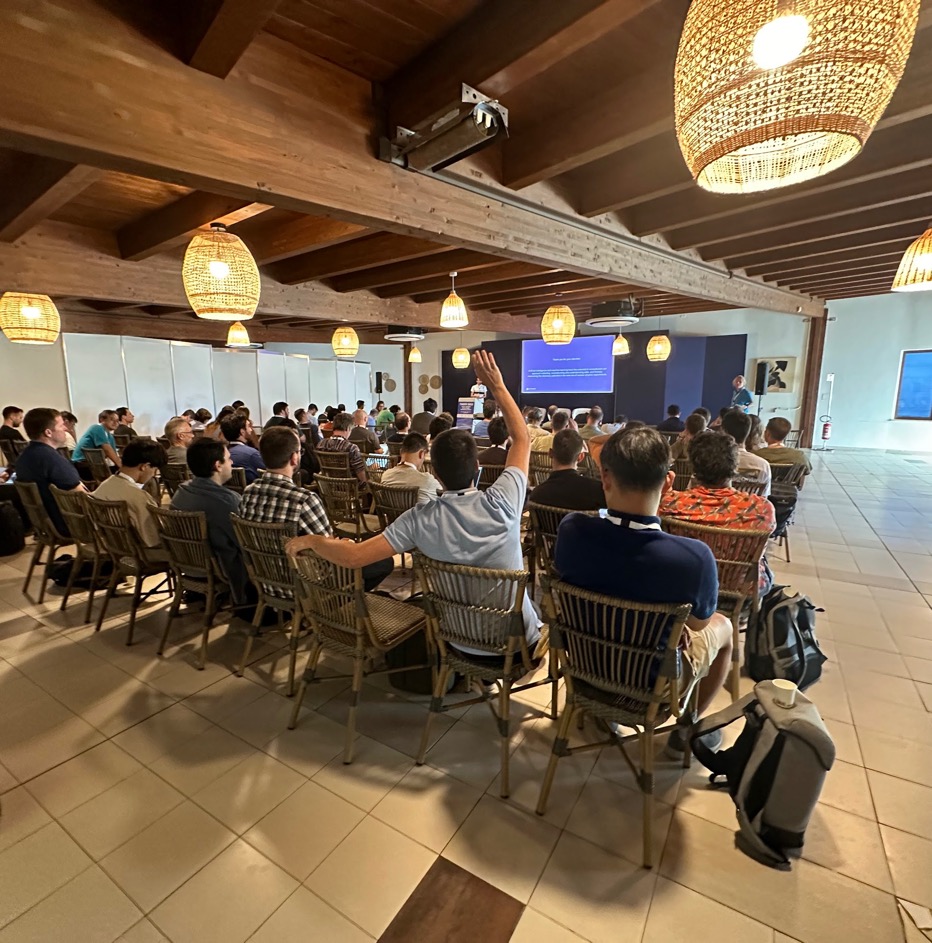 Calaserena, 06OCT23
A. Cardini / INFN Cagliari
4
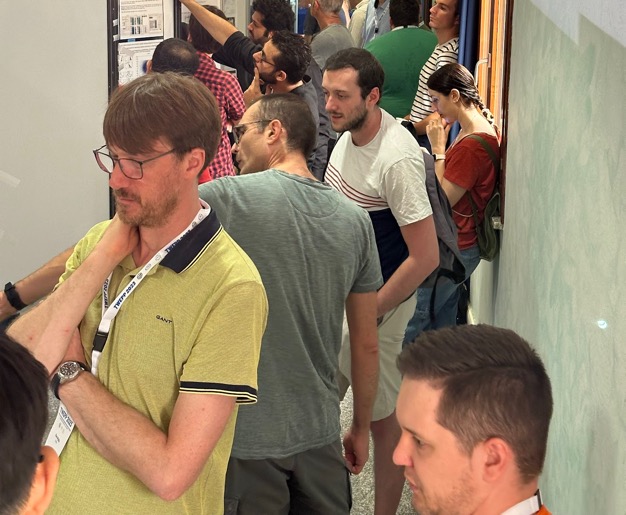 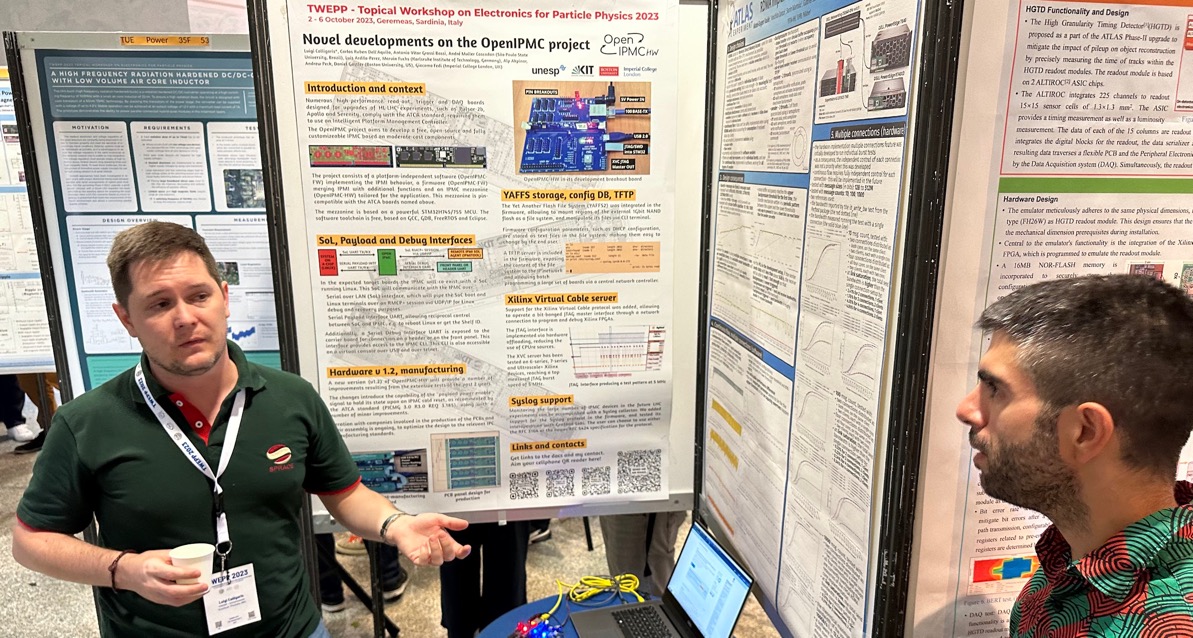 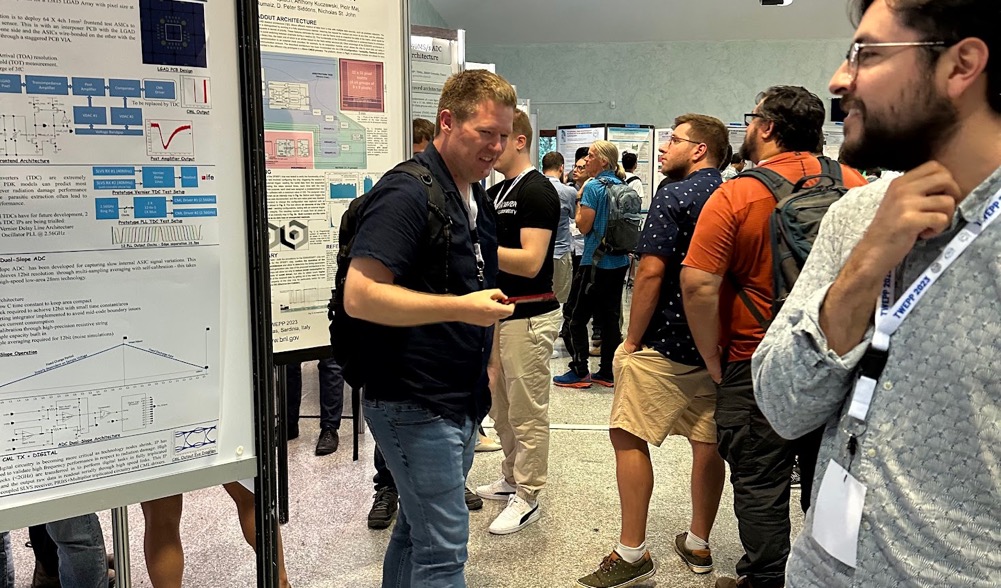 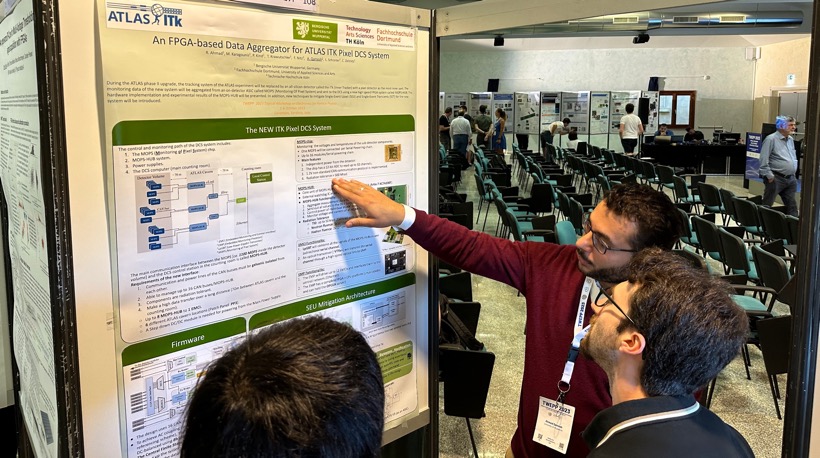 Calaserena, 06OCT23
A. Cardini / INFN Cagliari
5
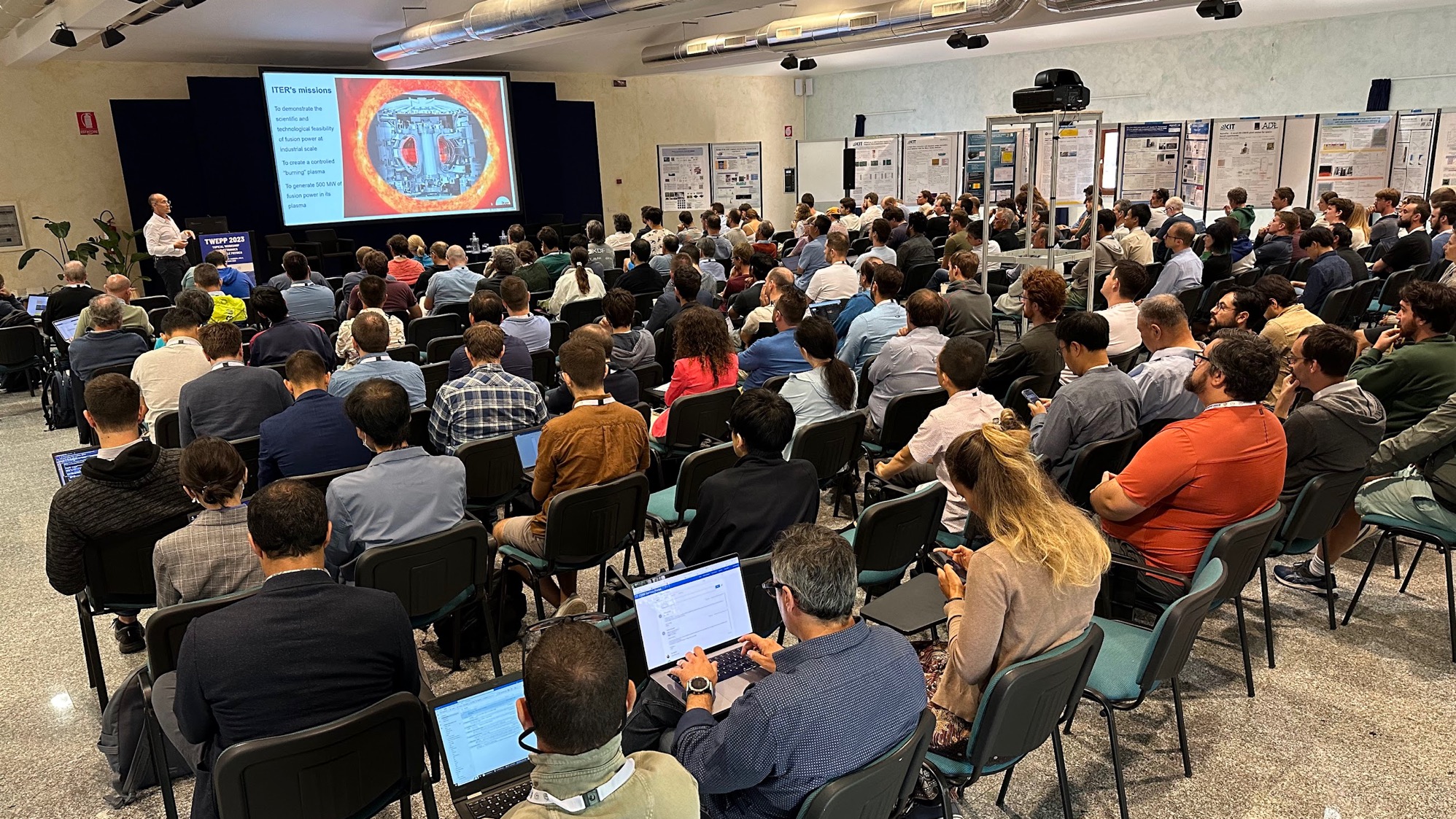 Calaserena, 06OCT23
A. Cardini / INFN Cagliari
6
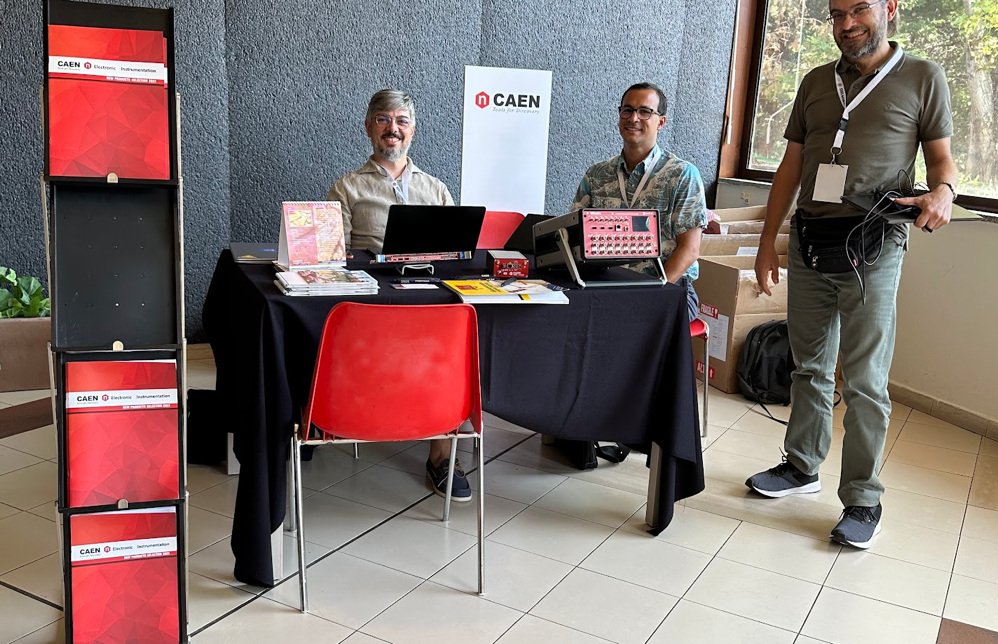 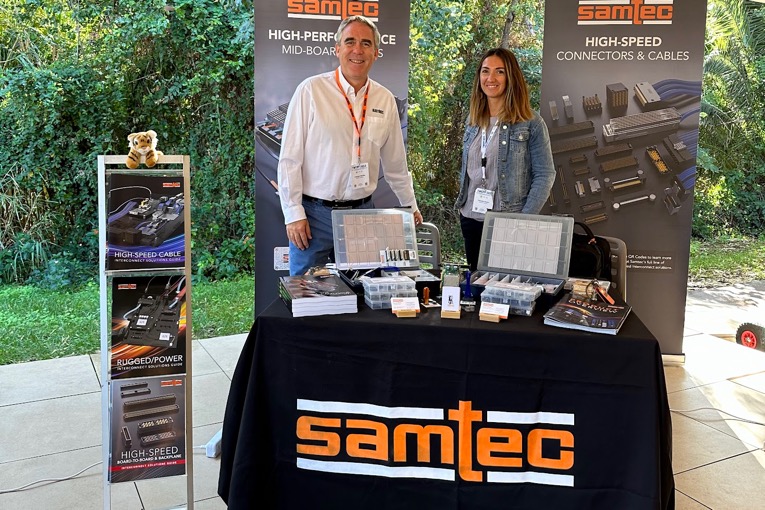 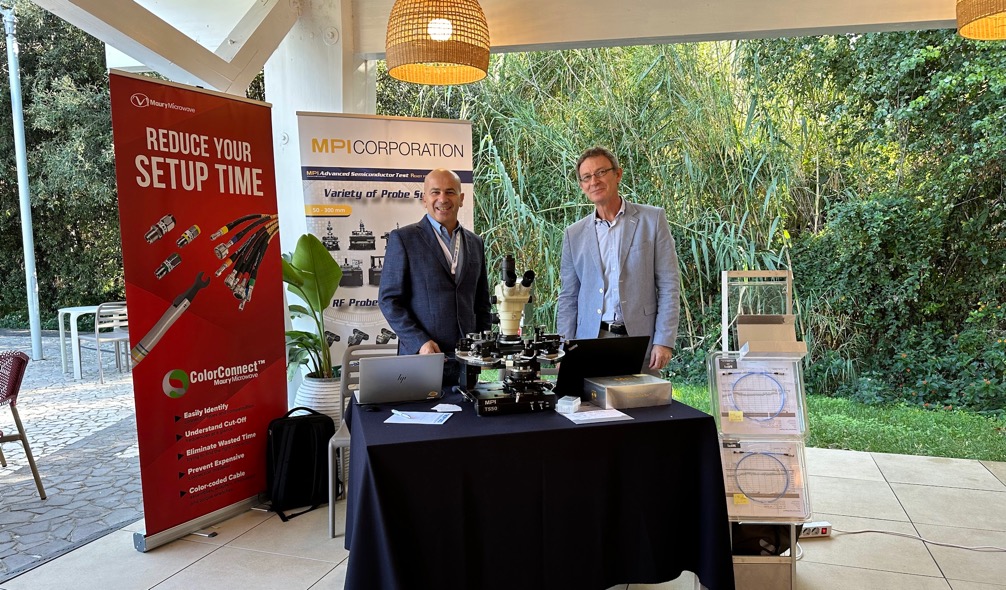 Calaserena, 06OCT23
7
A. Cardini / INFN Cagliari
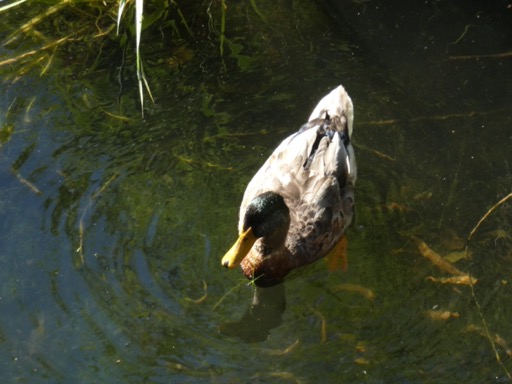 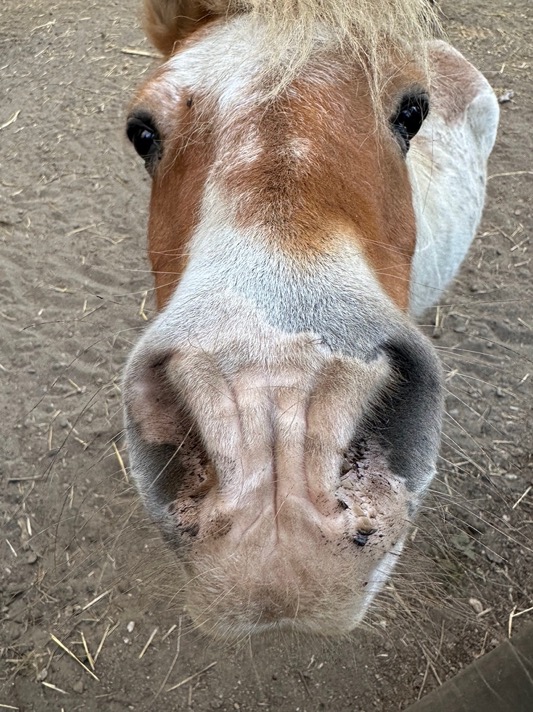 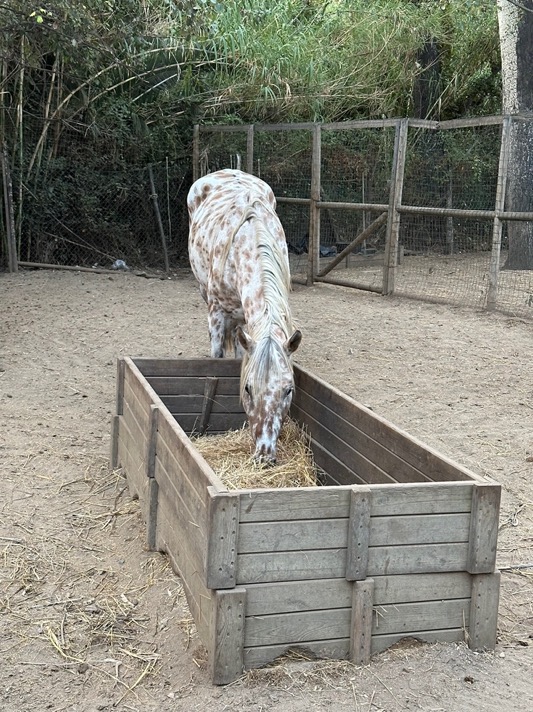 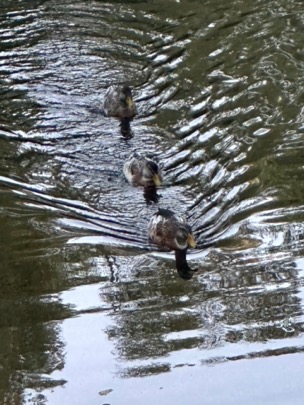 A. Cardini / INFN Cagliari
Calaserena, 06OCT23
8
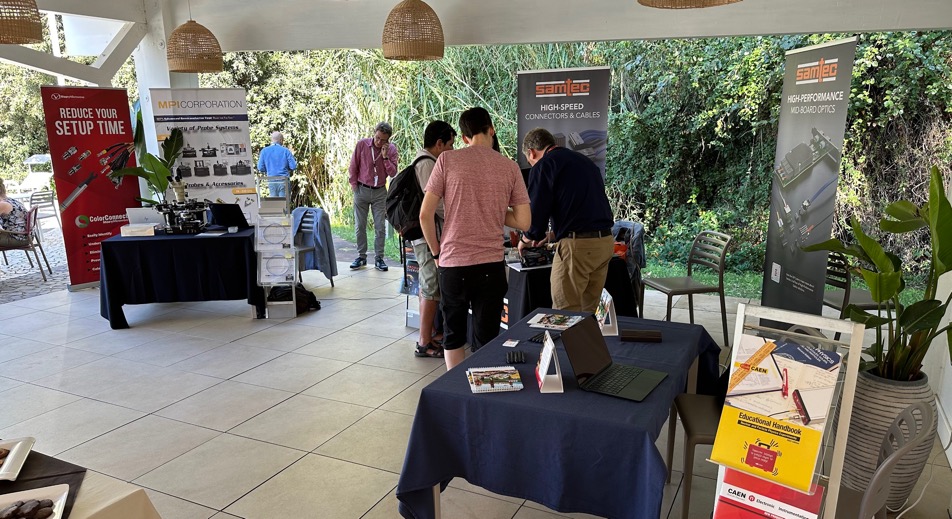 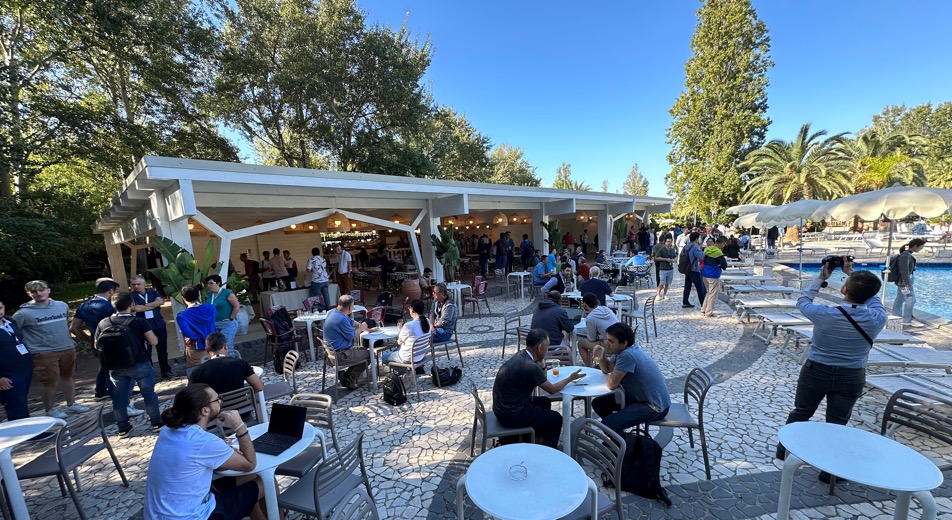 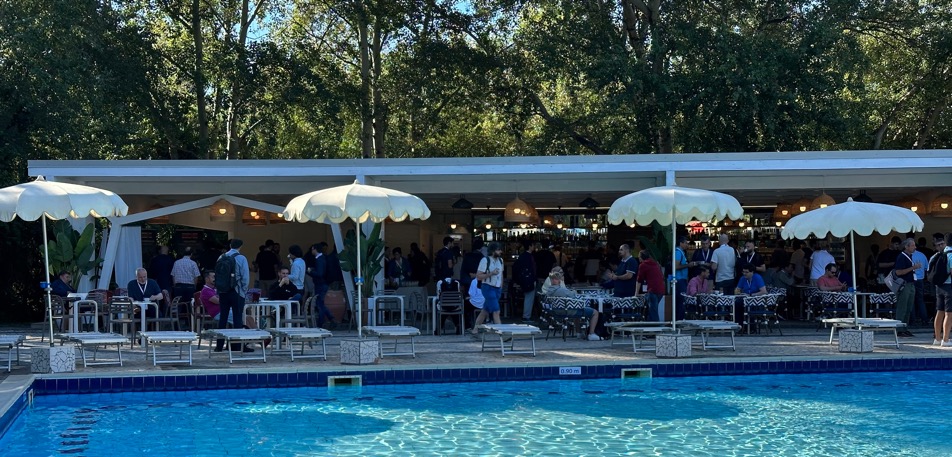 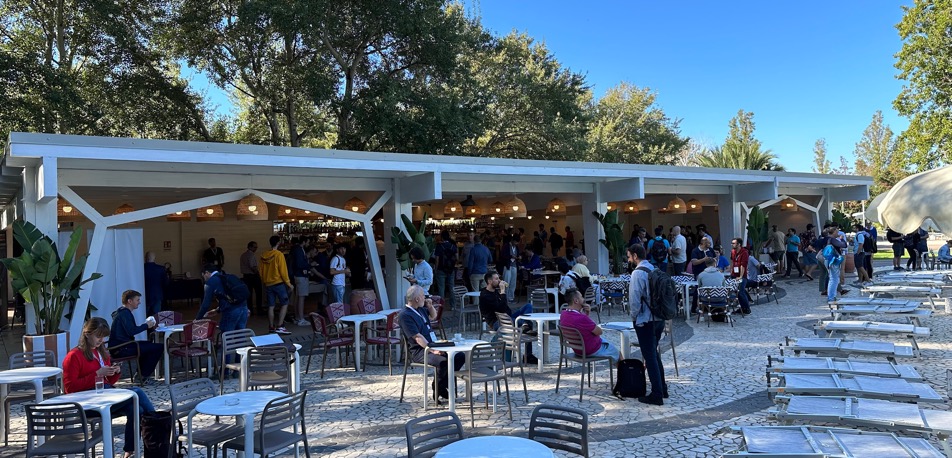 Calaserena, 06OCT23
A. Cardini / INFN Cagliari
9
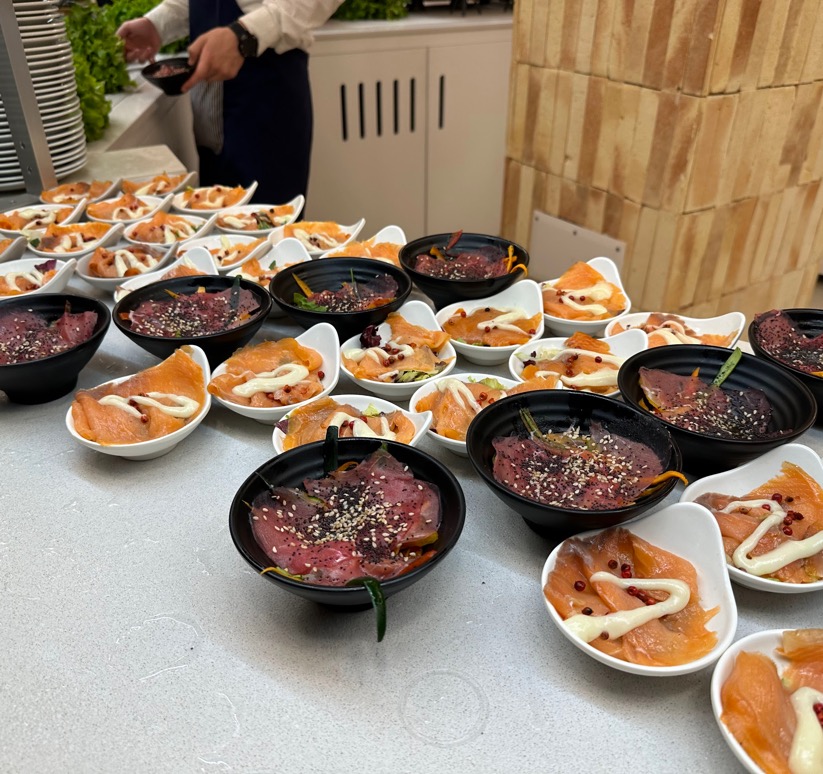 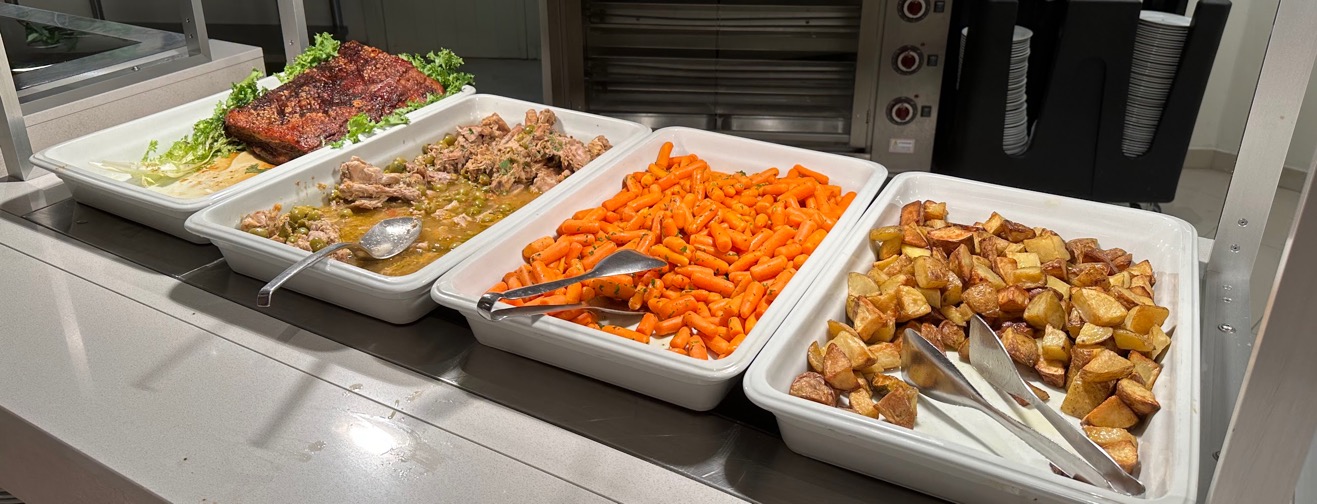 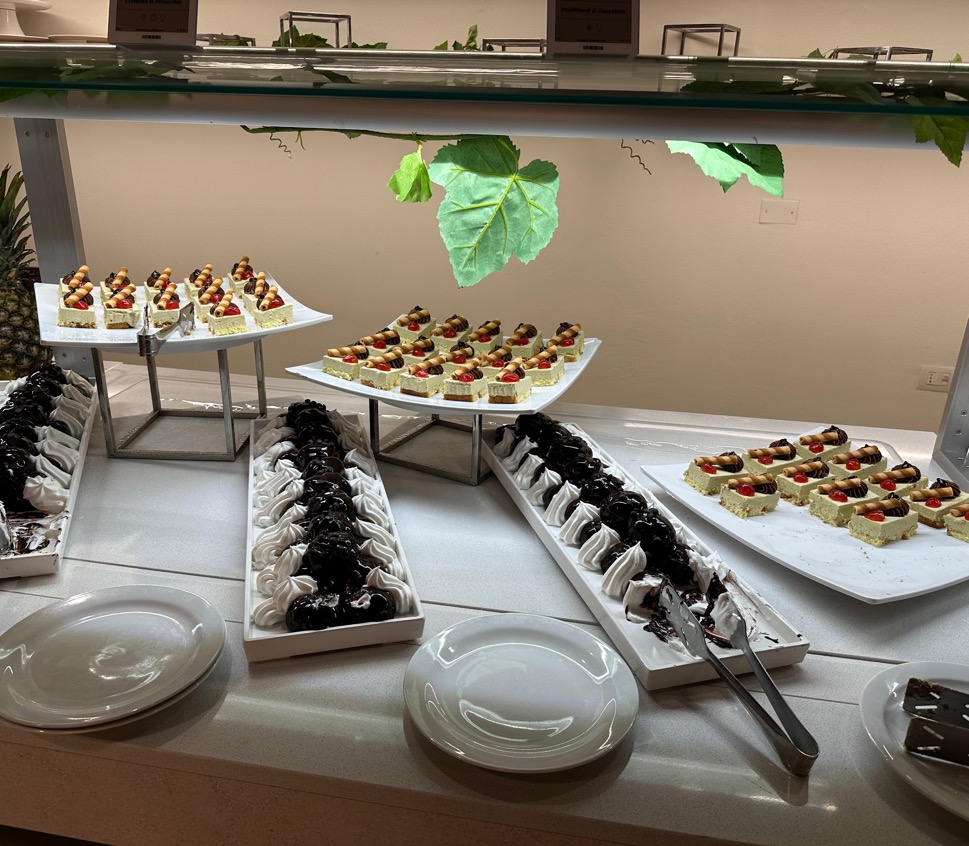 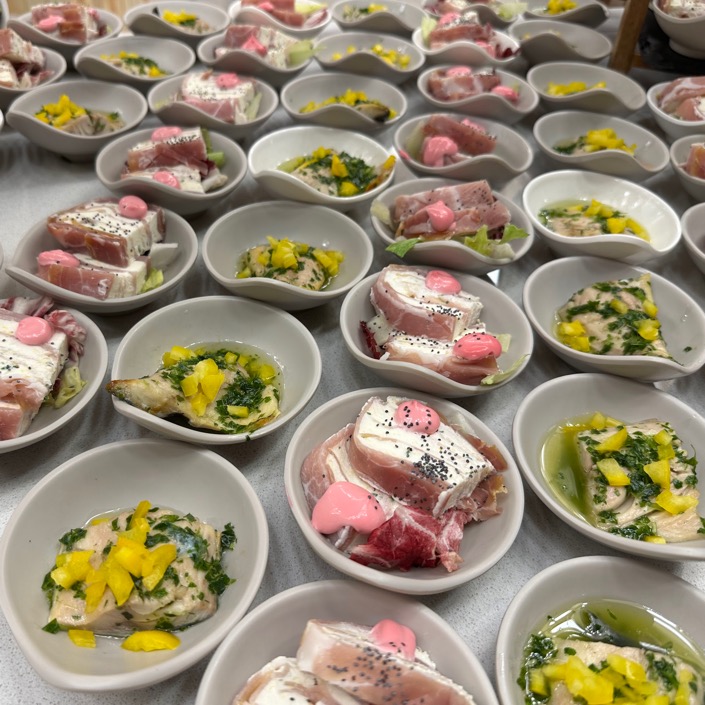 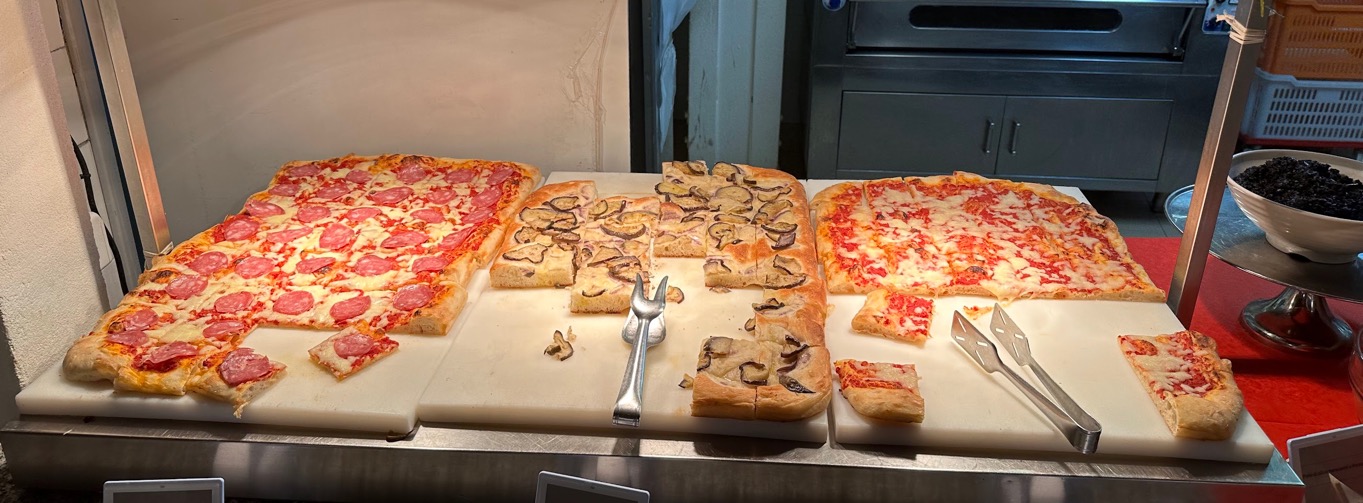 A. Cardini / INFN Cagliari
Calaserena, 06OCT23
10
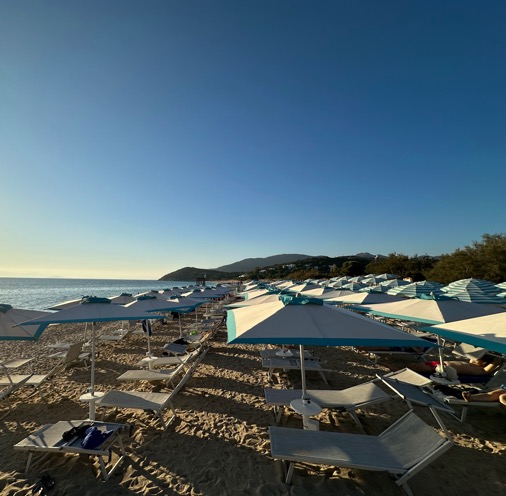 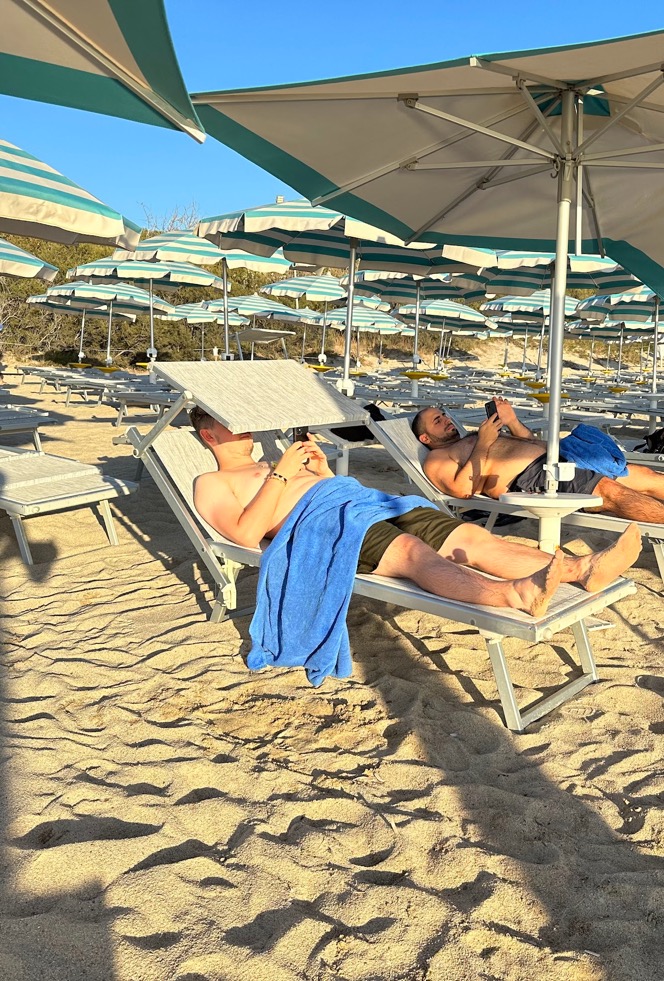 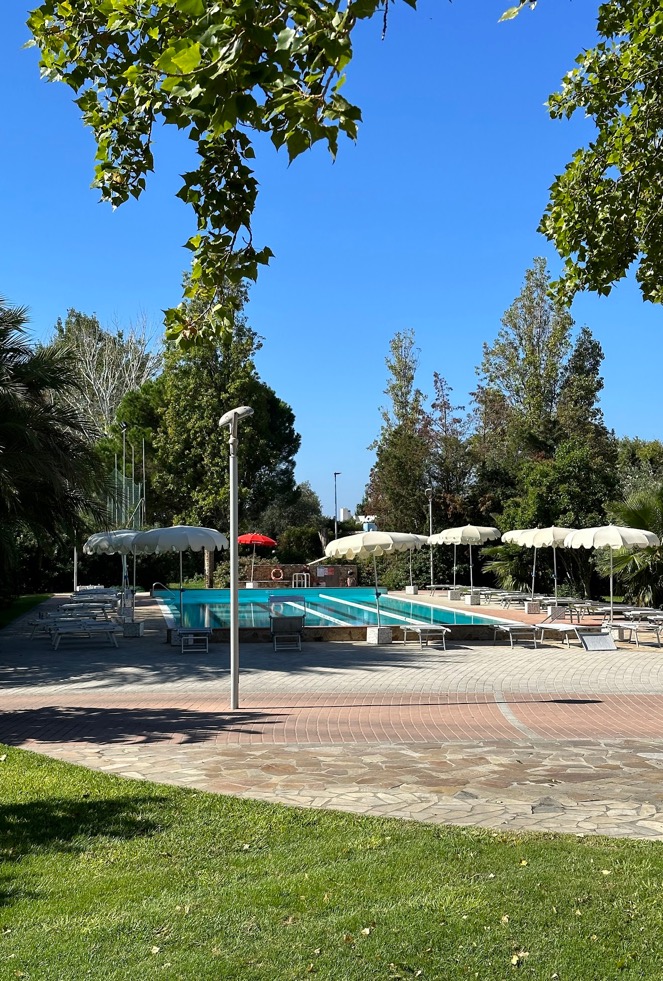 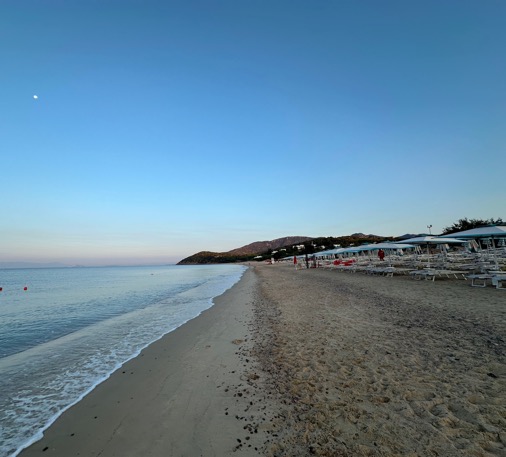 Calaserena, 06OCT23
A. Cardini / INFN Cagliari
11
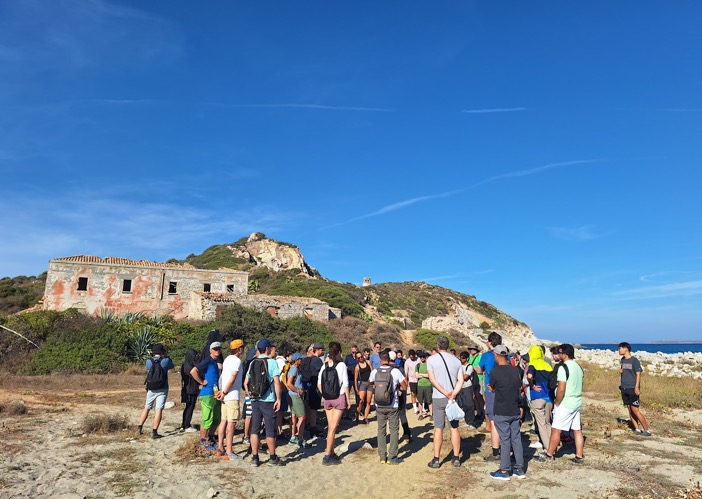 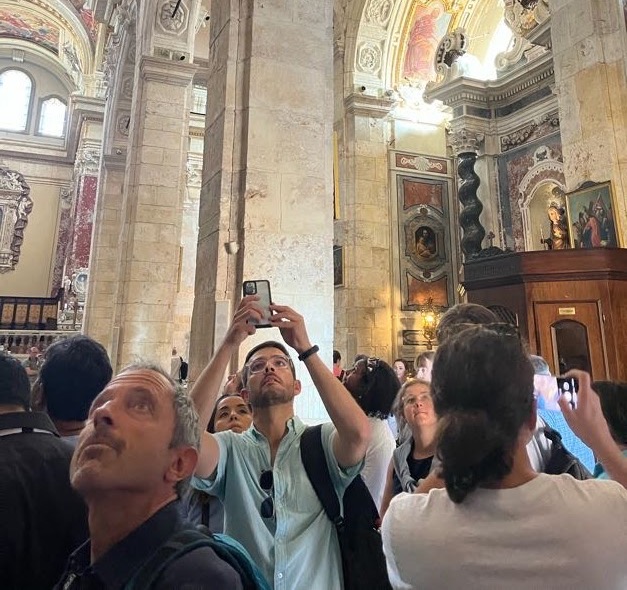 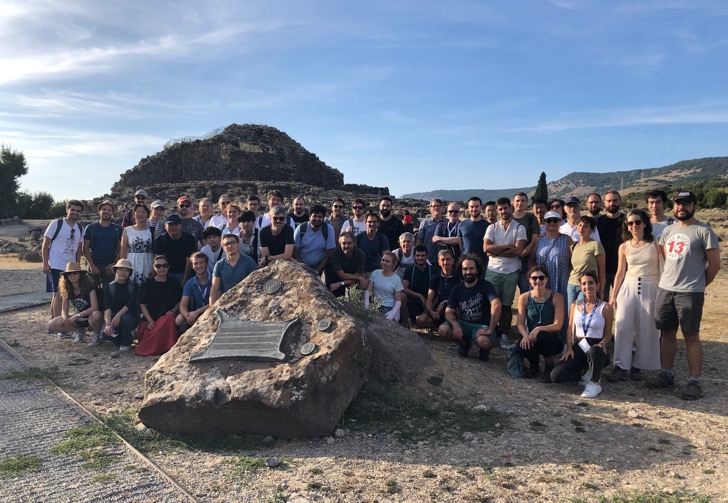 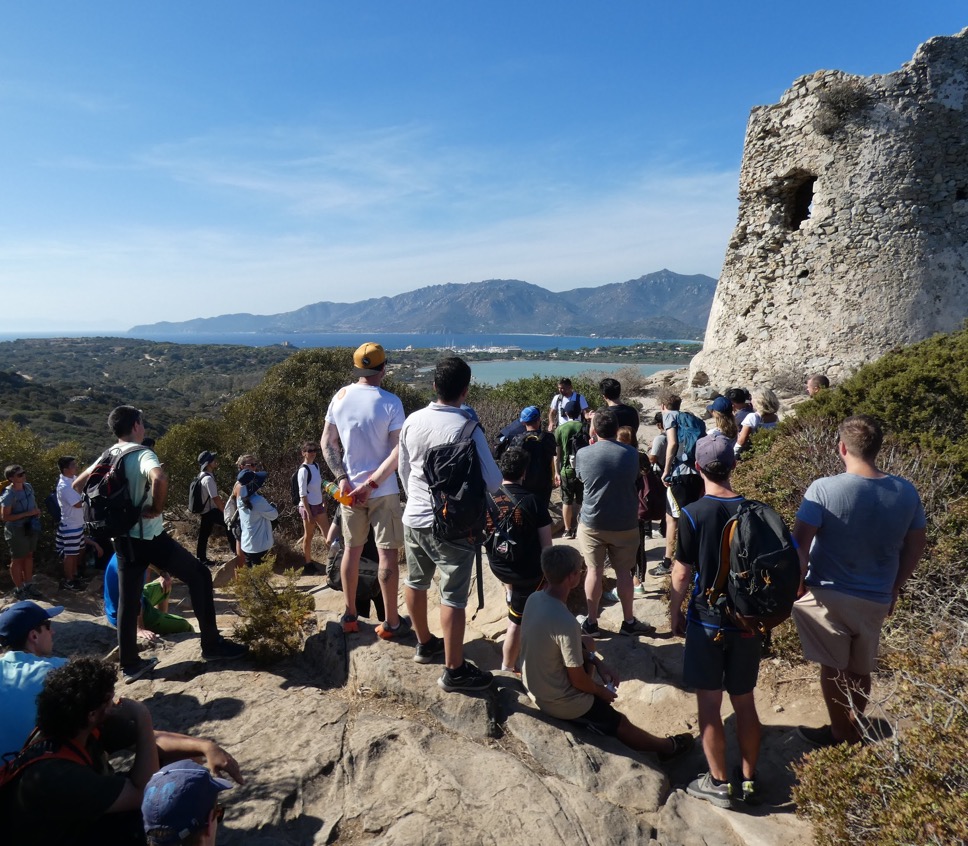 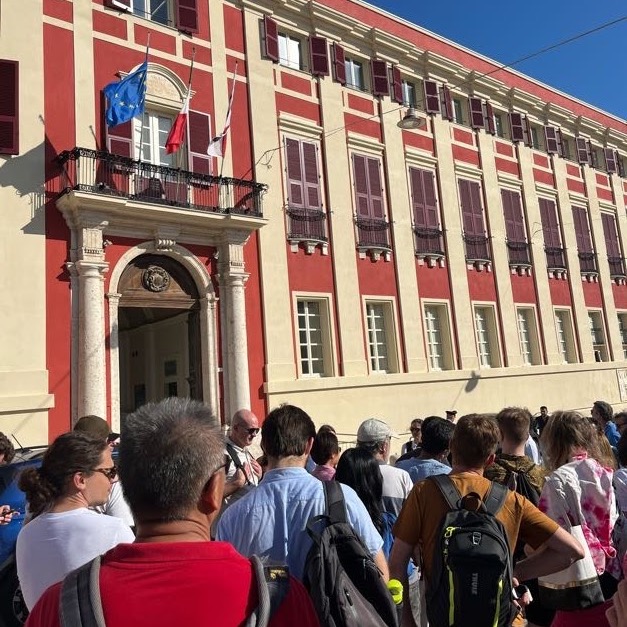 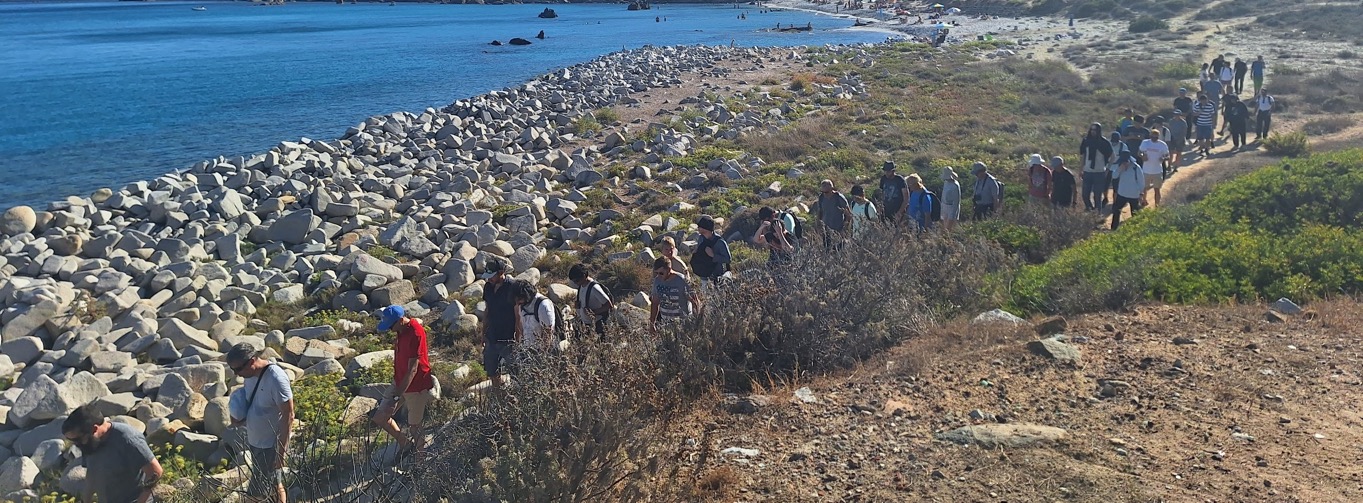 A. Cardini / INFN Cagliari
Calaserena, 06OCT23
12
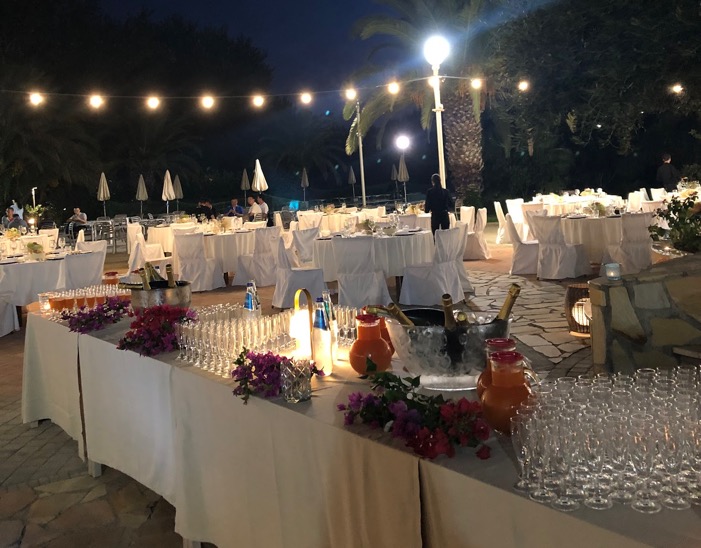 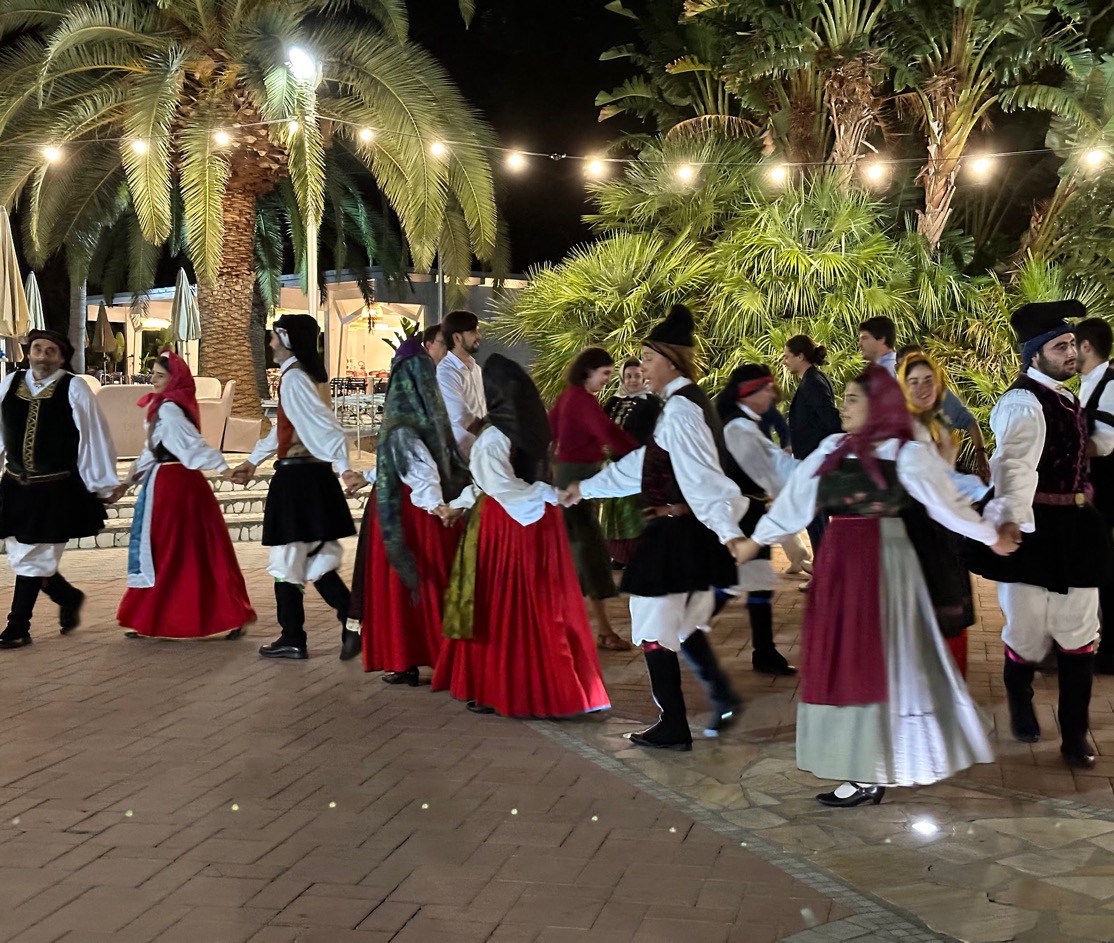 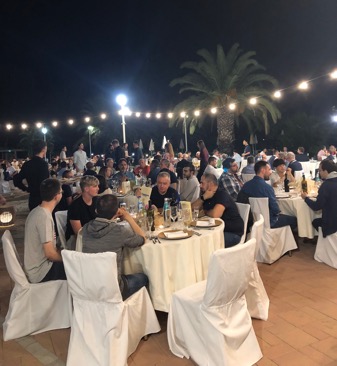 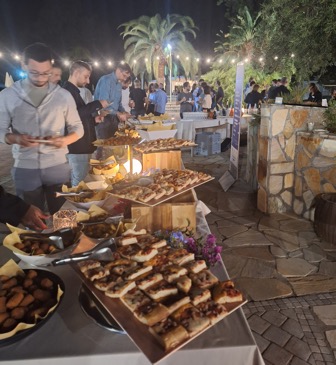 Calaserena, 06OCT23
A. Cardini / INFN Cagliari
13
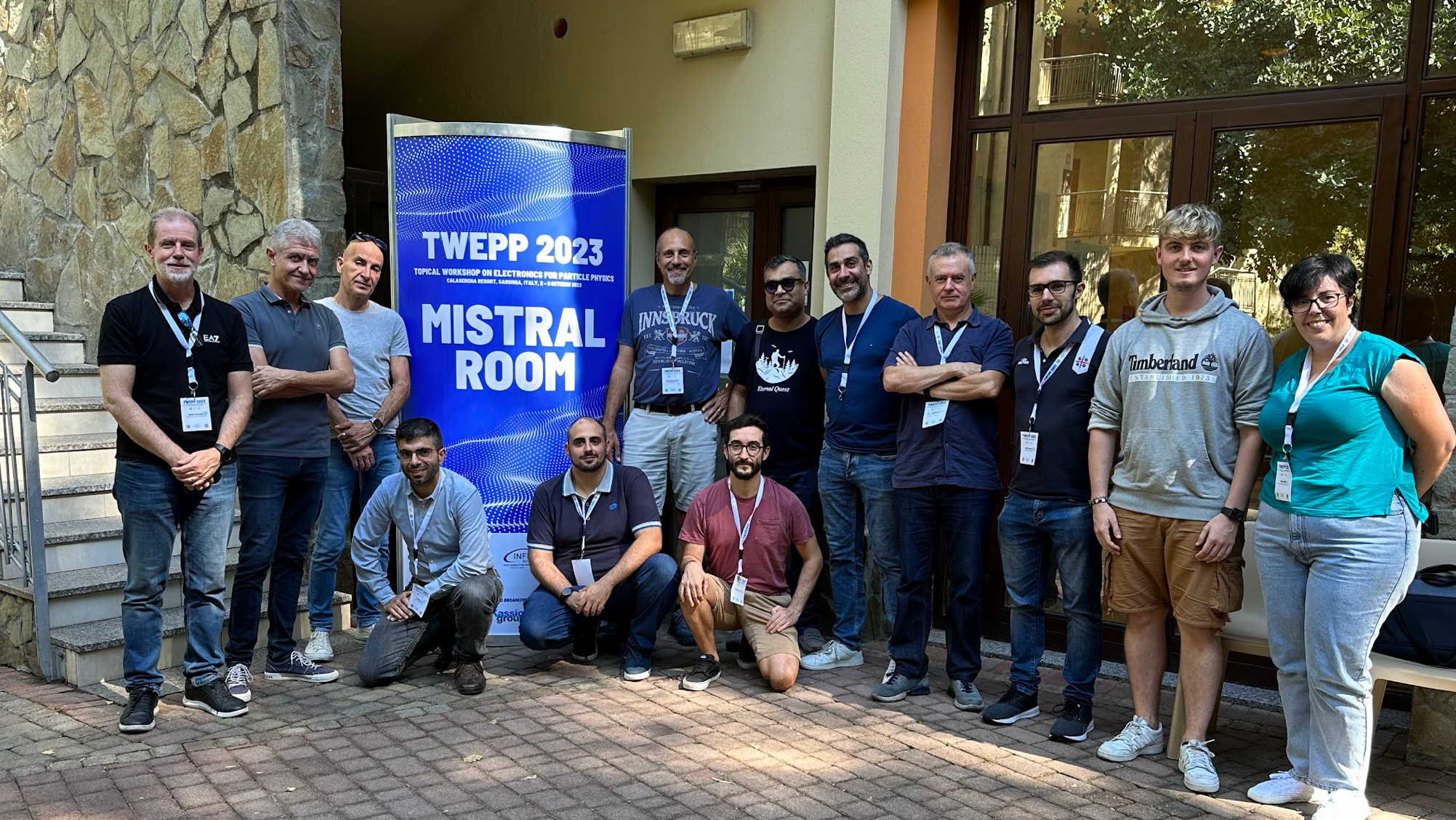 Calaserena, 06OCT23
TWEPP 2023 LOC
A. Cardini / INFN Cagliari
14
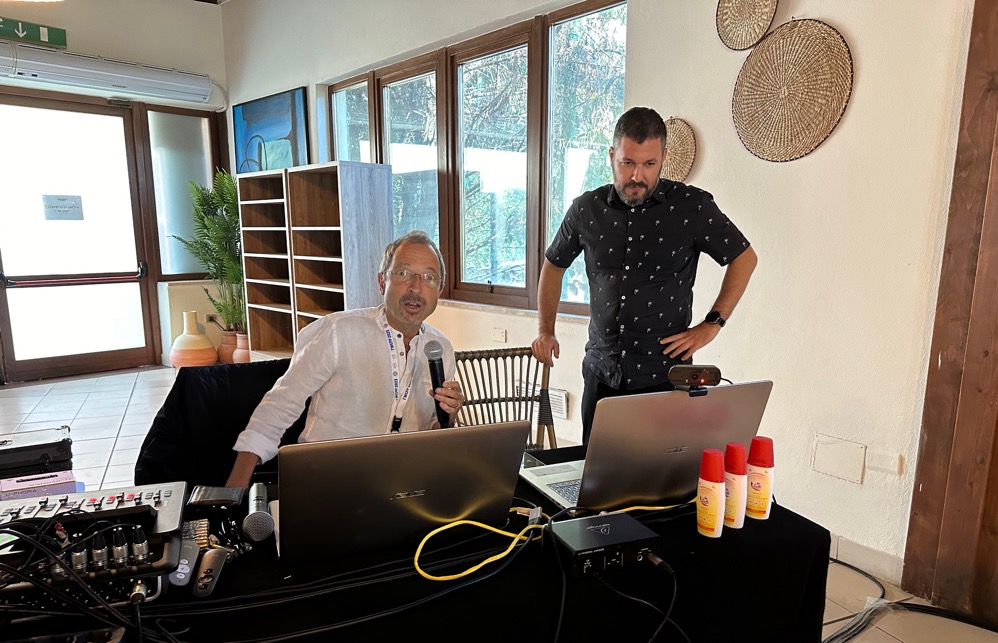 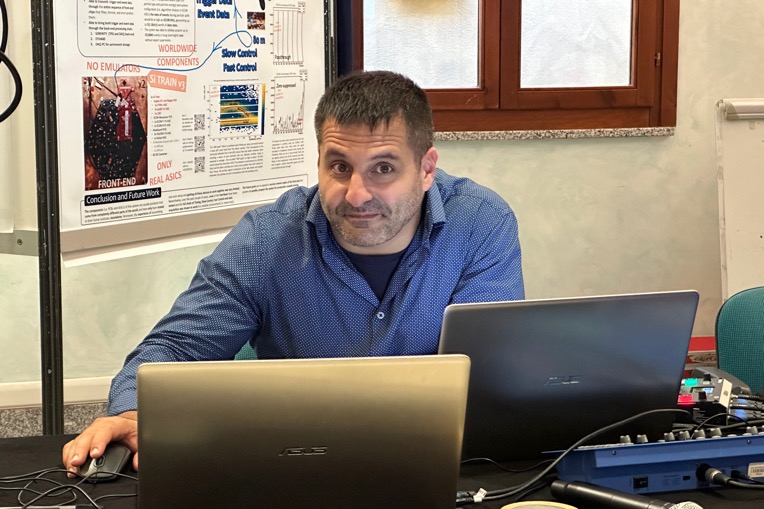 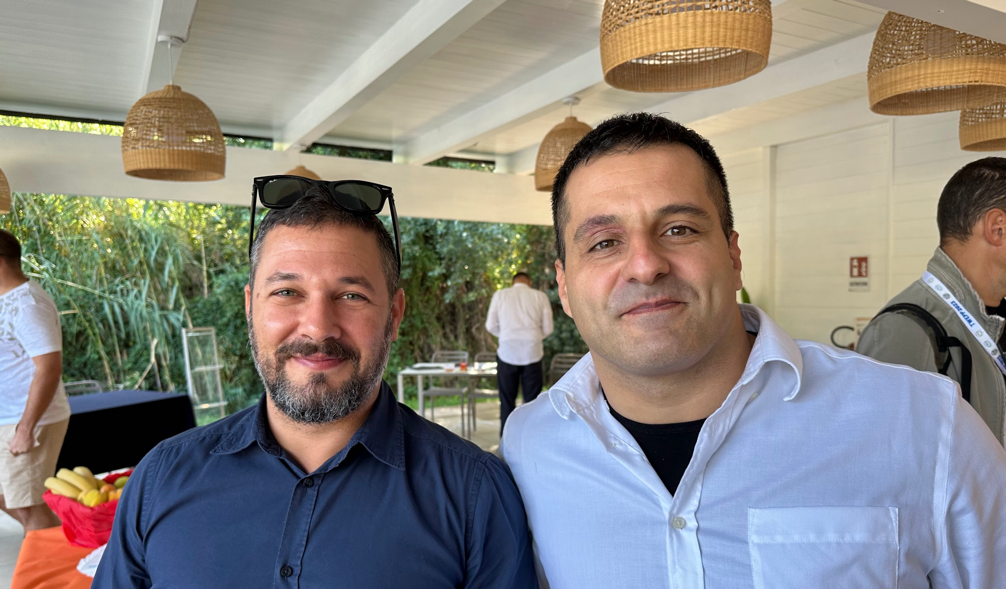 Giorgio and Francesco 
(and François?)
Calaserena, 06OCT23
15
A. Cardini / INFN Cagliari
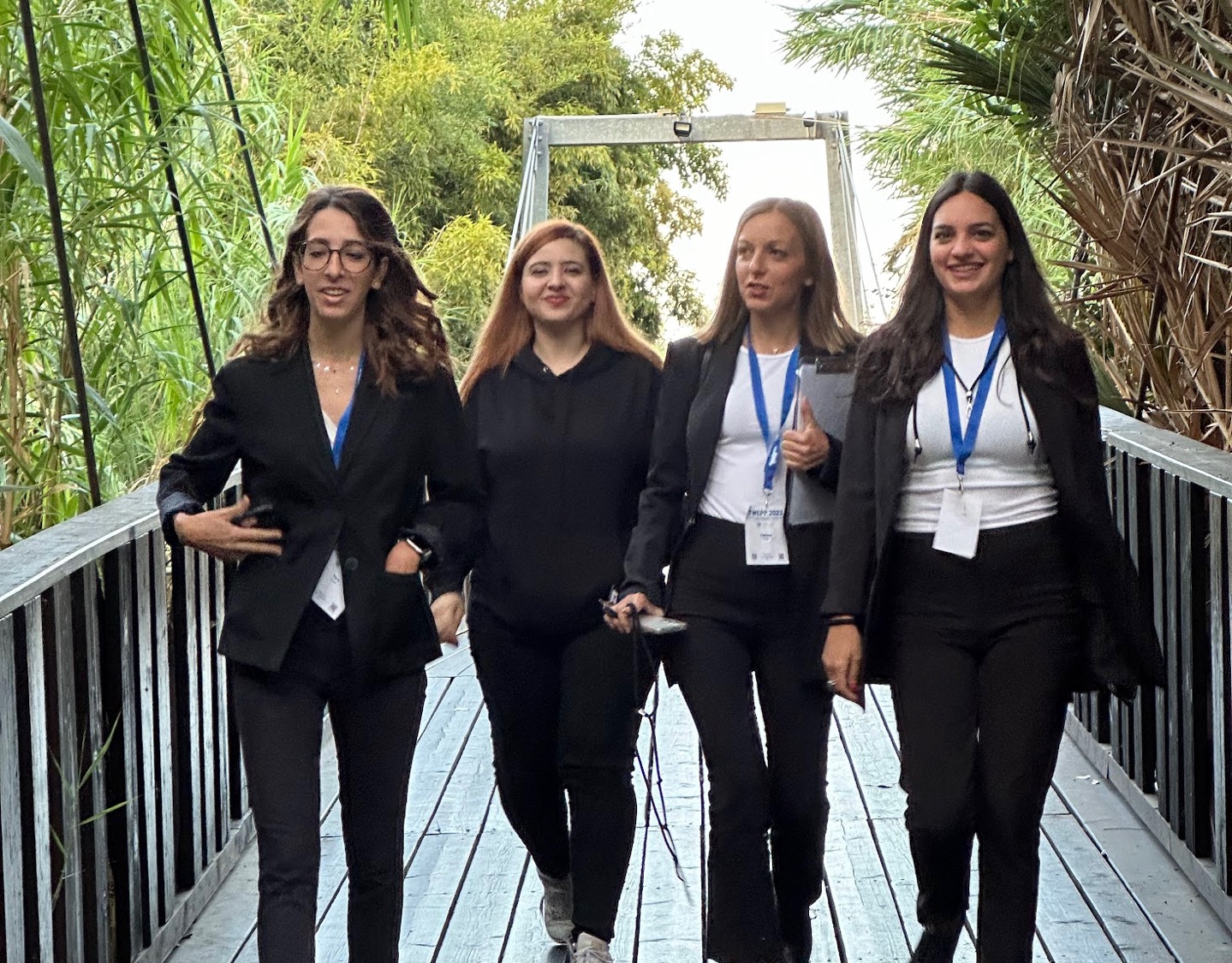 Martina, Stefania, 
Fabiana, Mara
Kassiopea
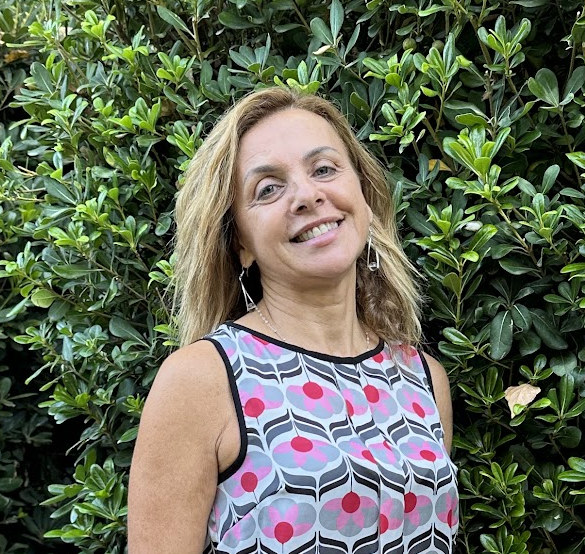 Calaserena, 06OCT23
… and Teresa
A. Cardini / INFN Cagliari
16
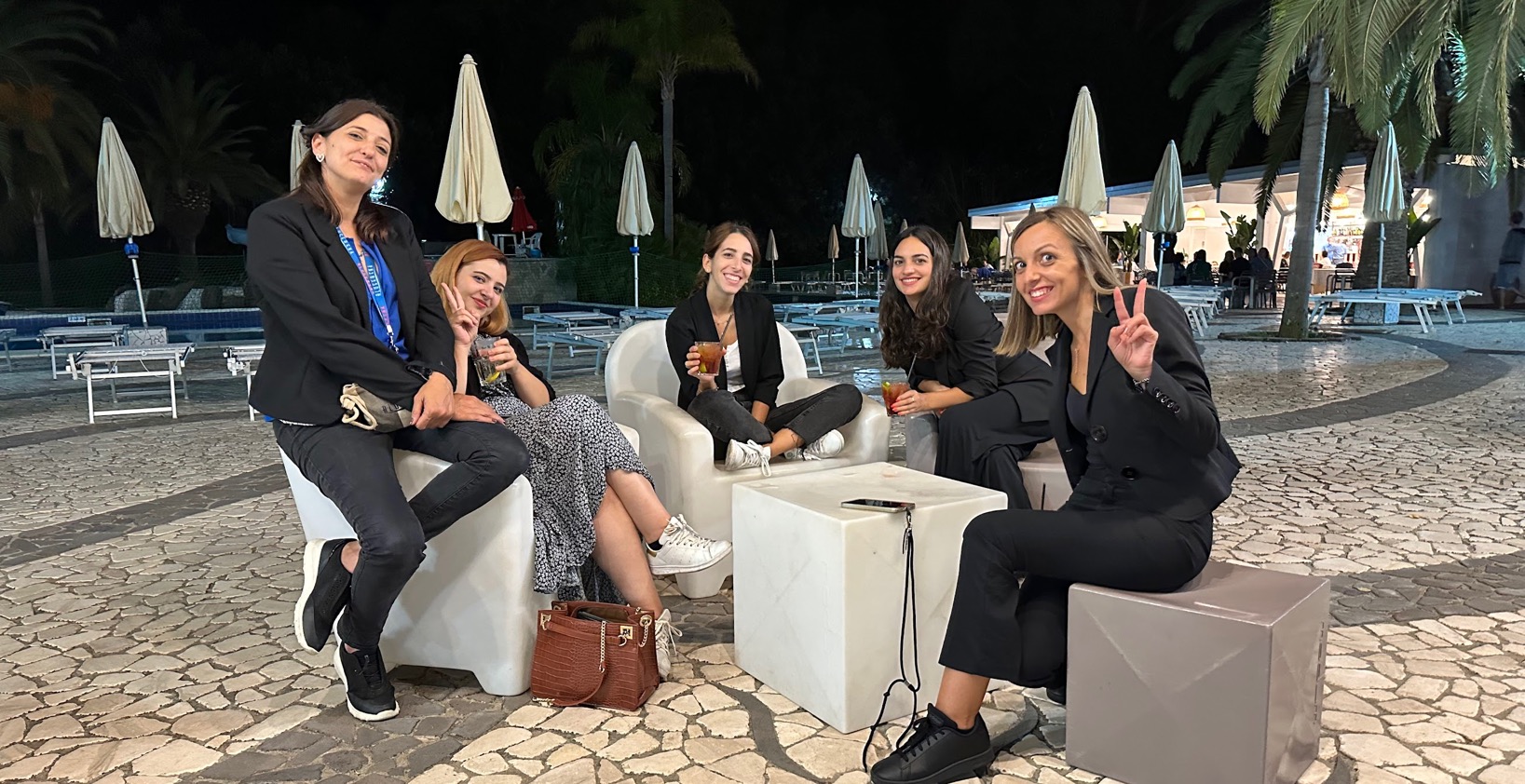 Calaserena, 06OCT23
A. Cardini / INFN Cagliari
17
Rosanna for the Calaserena Team
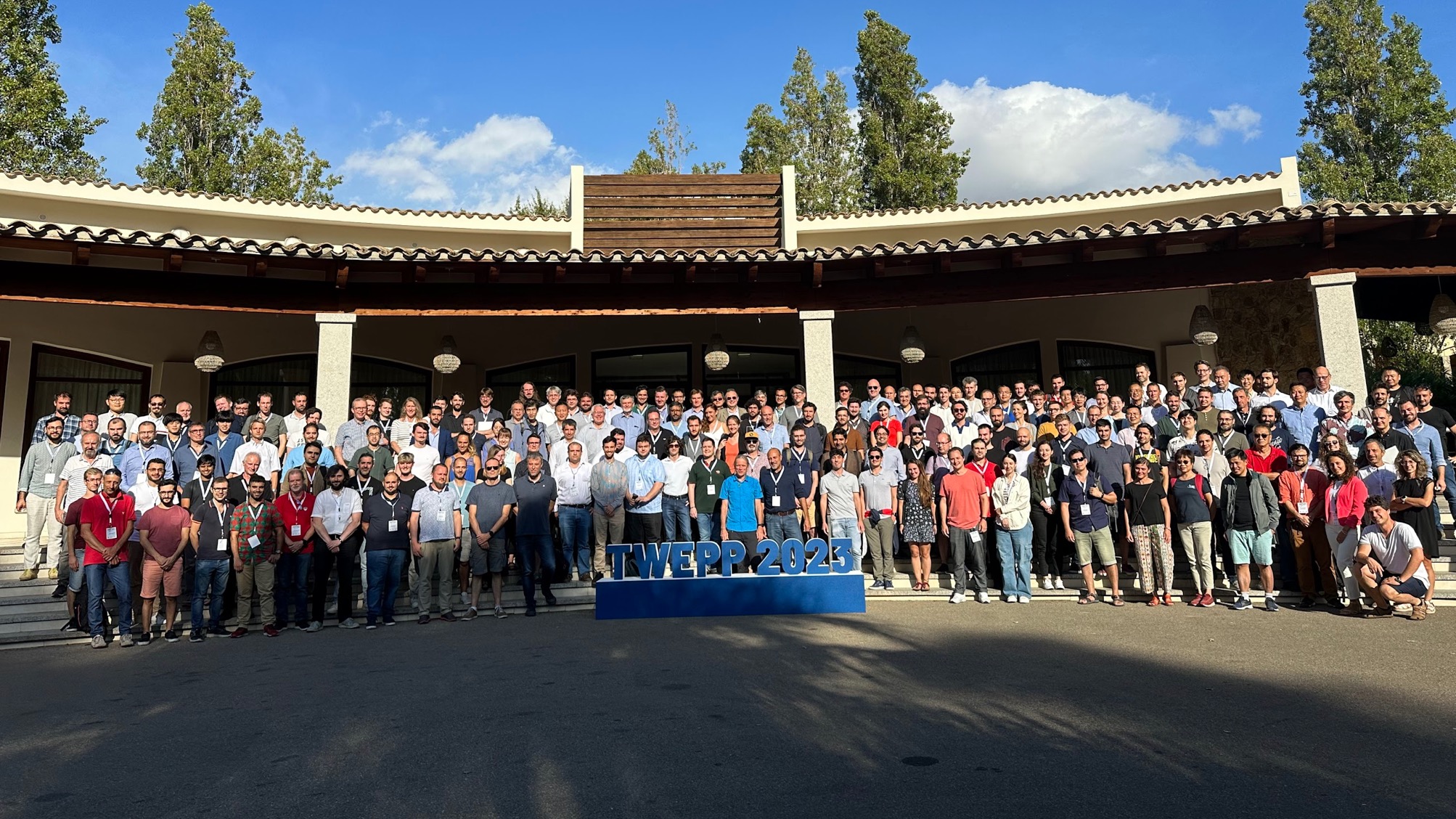 Calaserena, 06OCT23
Thank you for your participation!
A. Cardini / INFN Cagliari
18
Have a safe trip back & see you all again at TWEPP 2024
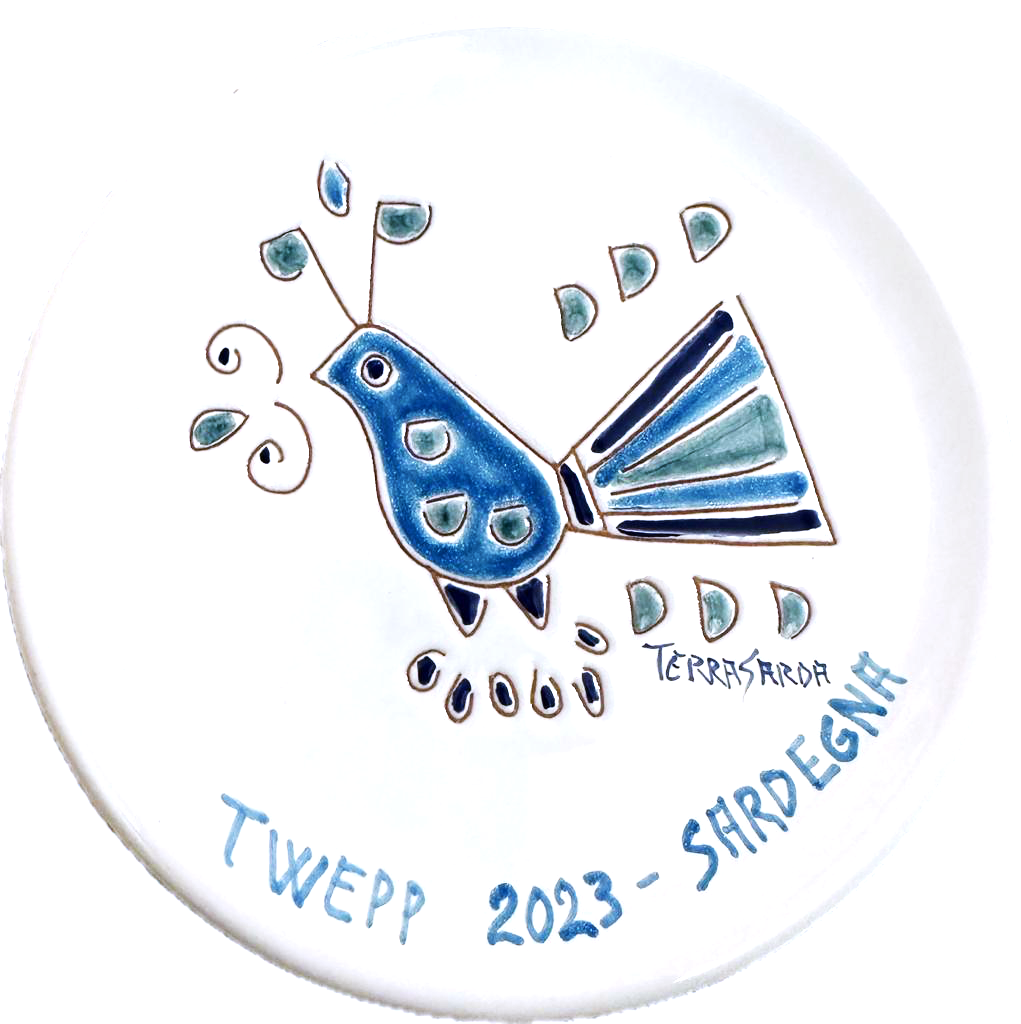 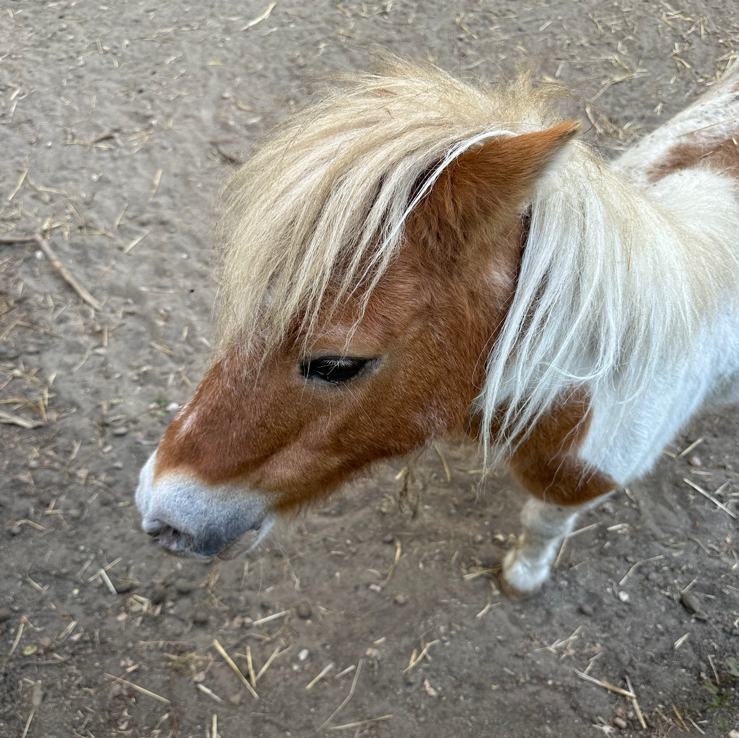 Calaserena, 06OCT23
A. Cardini / INFN Cagliari
19